Mathematics
Multiplying and Dividing in Standard Form
Miss Oreyomi
Miss Oreyomi
‹#›
Your turn
Give your answer in standard form
[Speaker Notes: Talk about standard form and the way it must be written]
Questions
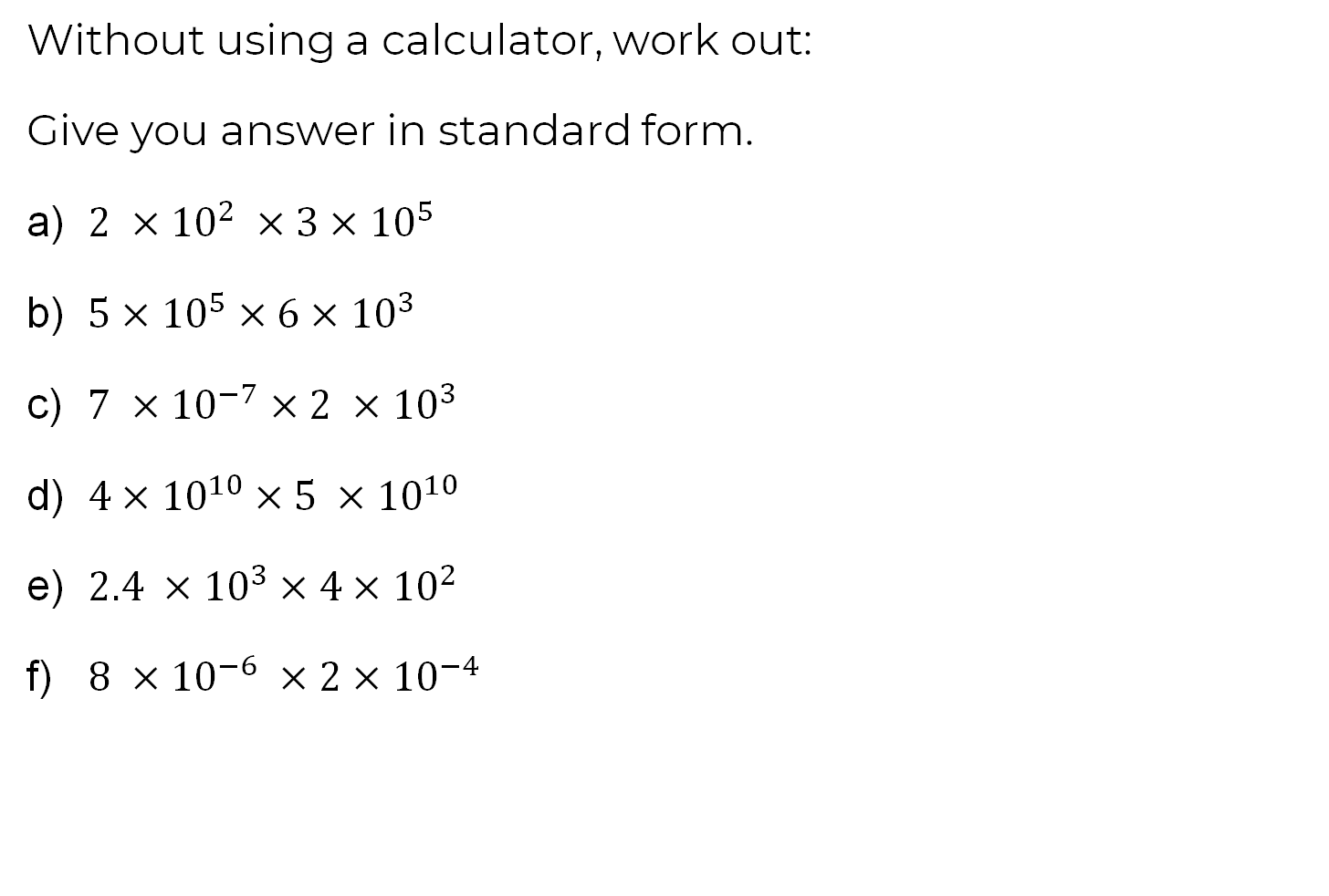 ‹#›
Questions
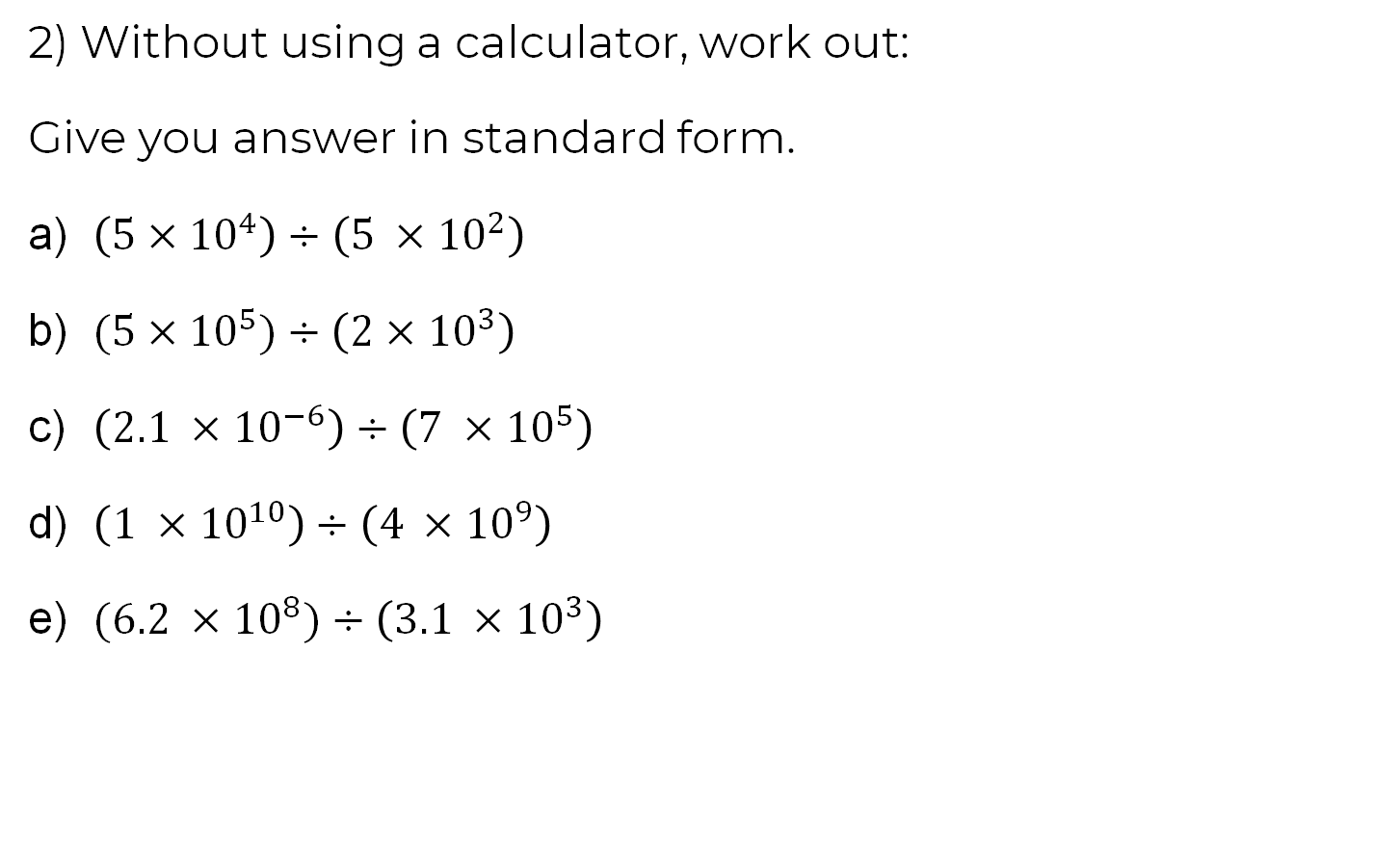 ‹#›
Questions
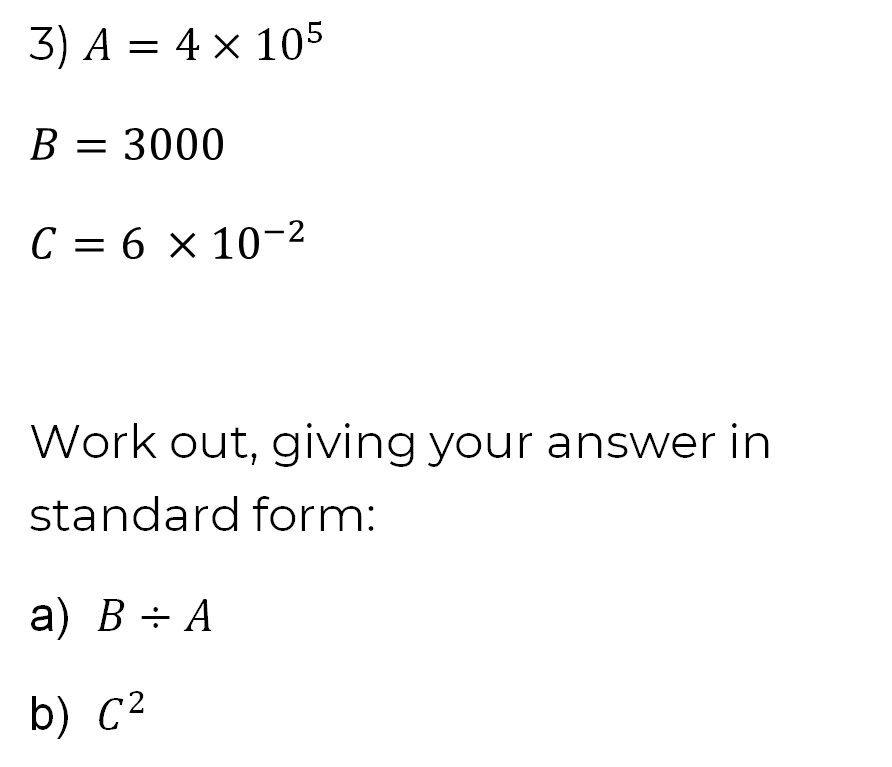 ‹#›